АT THE WEEKEND
Казакова И.Ю,учитель английского языка МОУ"Гмназия №4 г.Чебоксары"
Казакова И.Ю,учитель английского языка МОУ"Гмназия №4 г.Чебоксары"
Listen and Repeat
Londoners’ Song
Londoners, we are Londoners.
  We’re from London town.
  When Jenny and Kim, Mark and Rob
  Are very good friends.
  In the town we love
  Londoners, we are Londoners.
  We’re from London town.
  We are Londoners.
  They are from London town.
Choose the right word
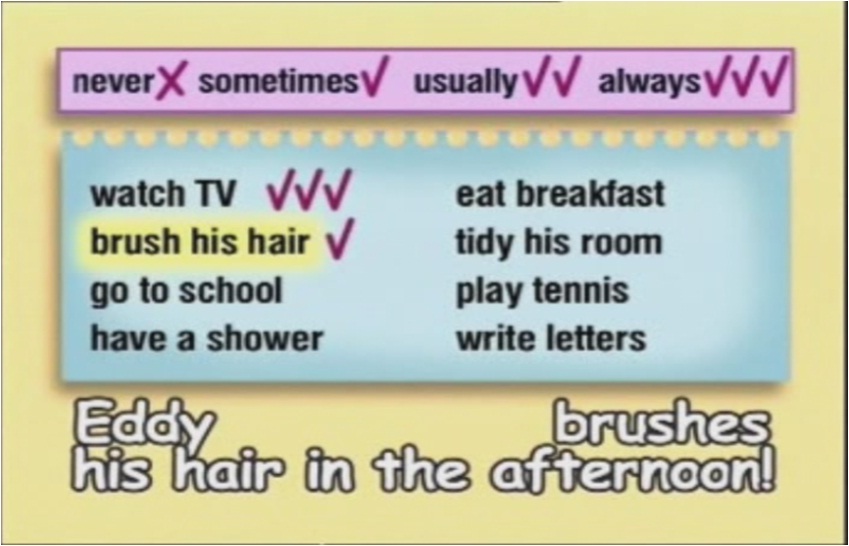 Казакова И. Ю,  учитель английского языка МОУ"Гимназия №4 г.Чебоксары"
I GO TO SCHOOL ON MONDAY
Казакова И.Ю,учитель английского языка МОУ"Гмназия №4 г.Чебоксары"
Сrosses and Noughts
1. My friend are good.
 2. There is desks, chairs in the classroom.
 3. At Saturday we usually go to the market.
 4. My family have dinner at half to 7.
 5. Today is twenty-third of October.
 6. The boy can use computer.
 7. They have got a house big.
 8. What favourite things he has got?
 9. Kim not can play the piano.
Казакова И.Ю,учитель английского языка МОУ"Гмназия №4 г.Чебоксары"
Использованные материалы
1.С.Skinner,  S. Thomson In Touch 1 изд. Лонгман 2005г. с.40-41
2. E.Gray,  V. Evans Welcome 2 CD-ROM изд.Express Publishing –электронное приложение к учебнику
Казакова И.Ю, учитель английского языка МОУ"Гимназия №4 г.Чебоксары"